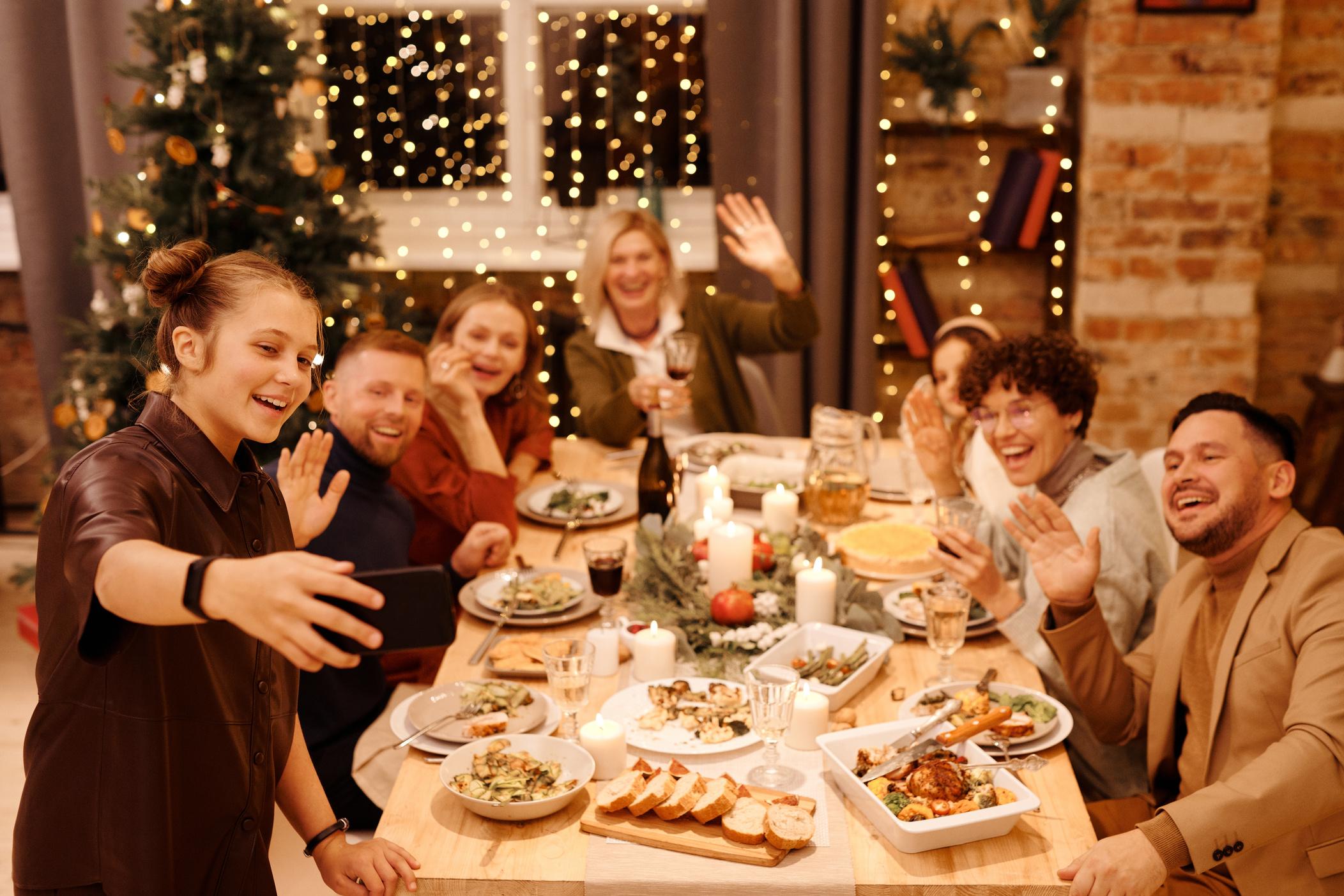 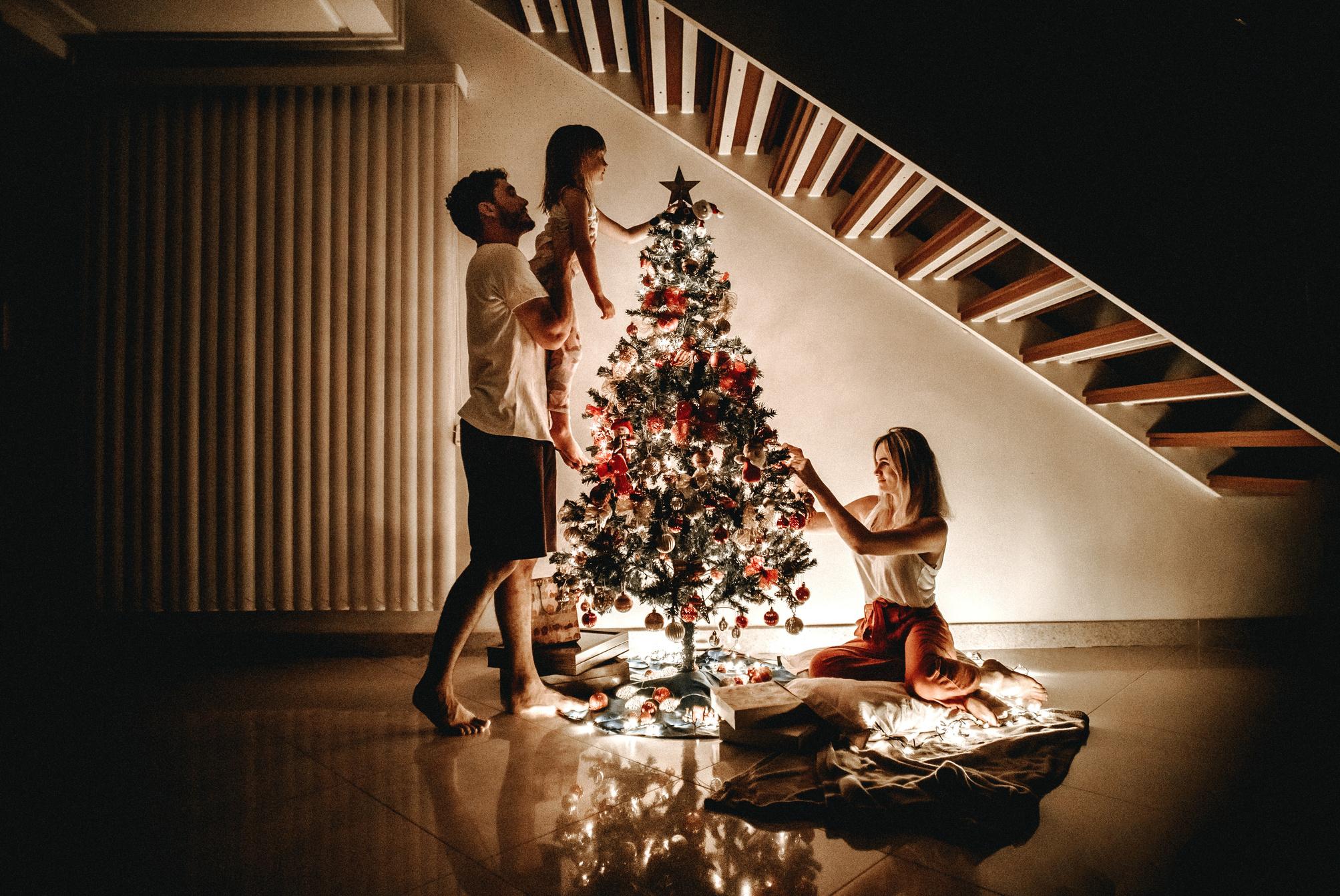 TITLE HERE
TITLE HERE
TITLE HERE
TITLE HERE
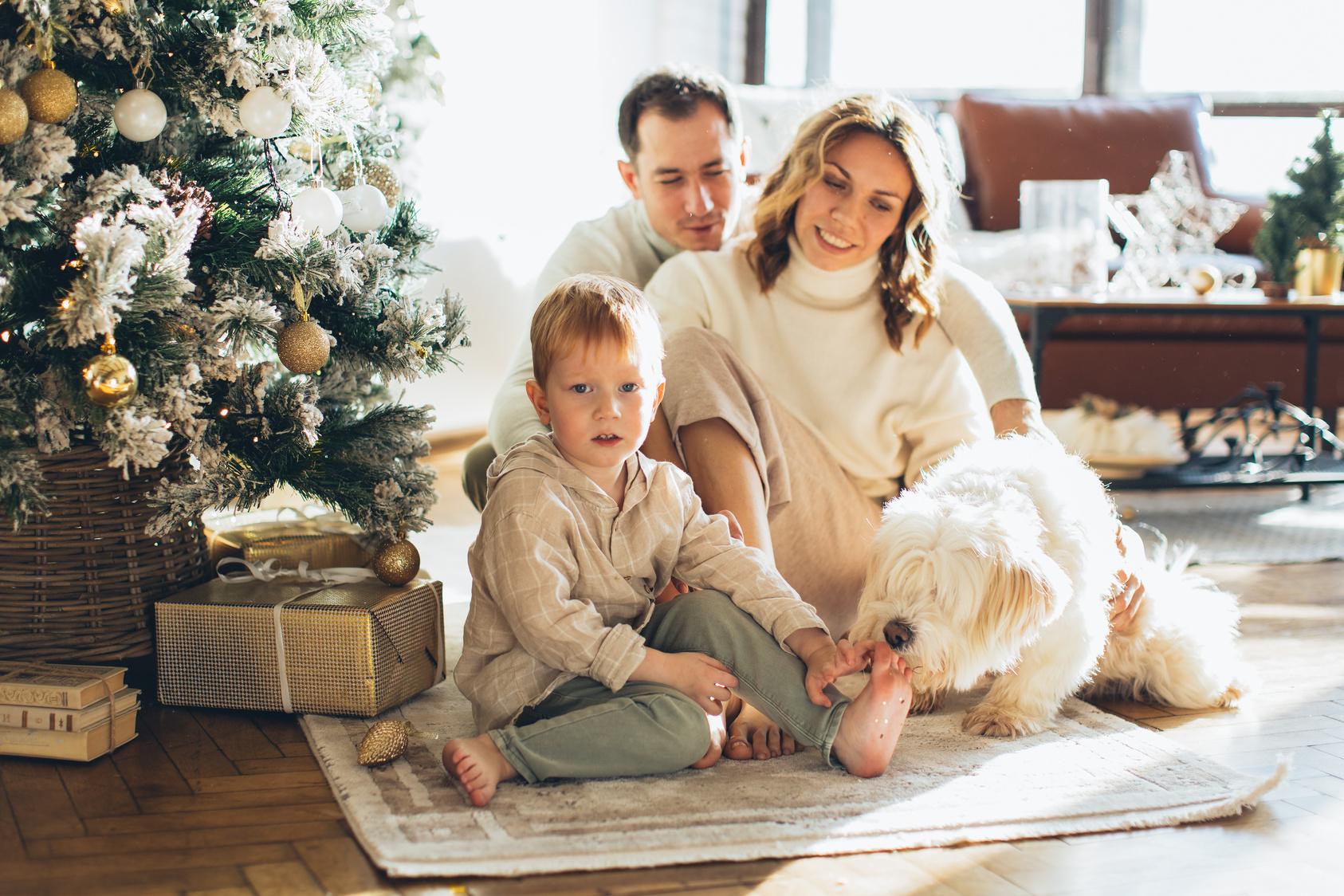 Lorem ipsum odor amet, consectetuer adipiscing elit. Fringilla et suspendisse arcu ad sapien egestas tempor nullam. Mattis malesuada elementum sed nulla mollis euismod hac. Vehicula curae at venenatis orci, sollicitudin montes magna. Nullam primis donec lobortis mus tempor porta himenaeos gravida.
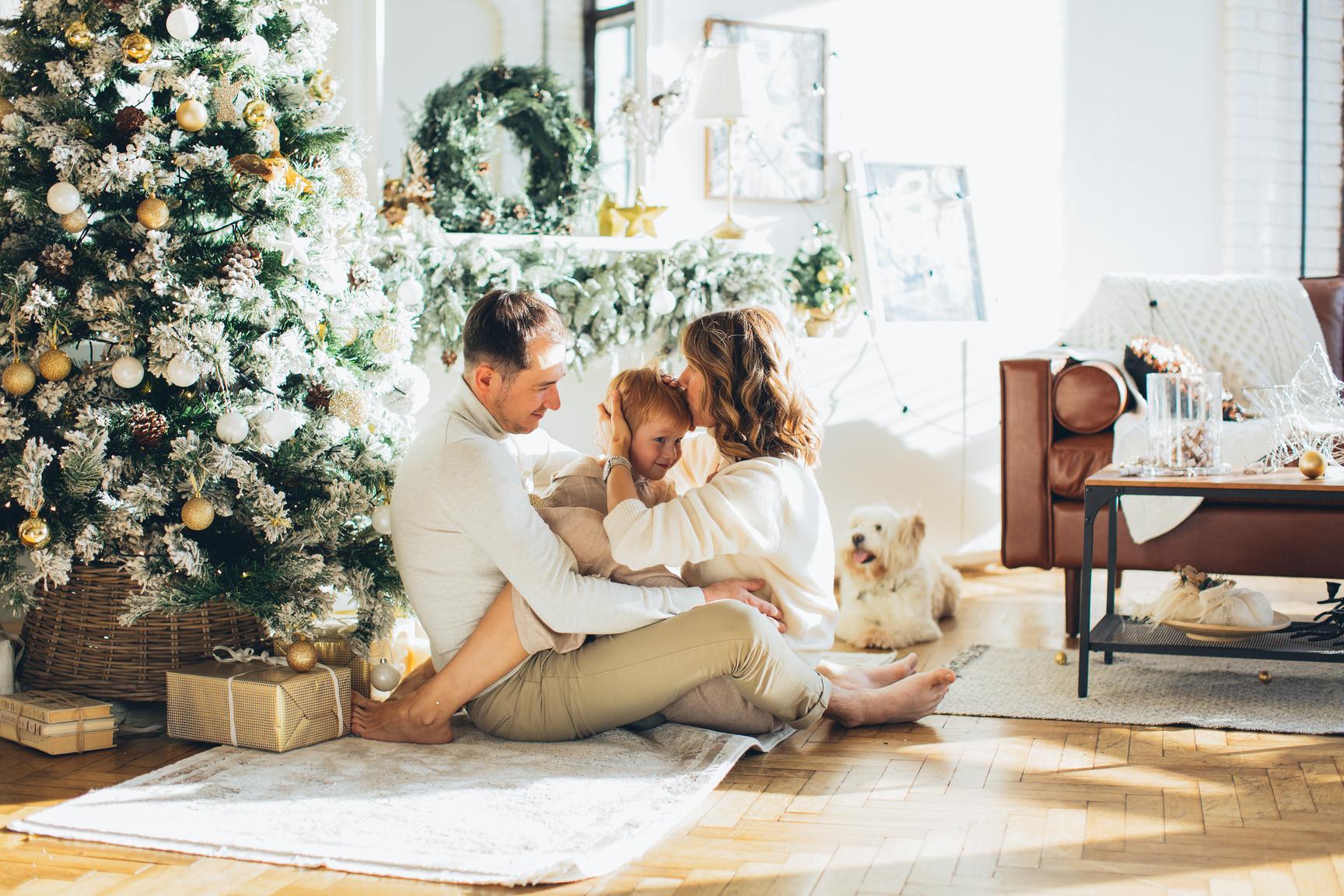 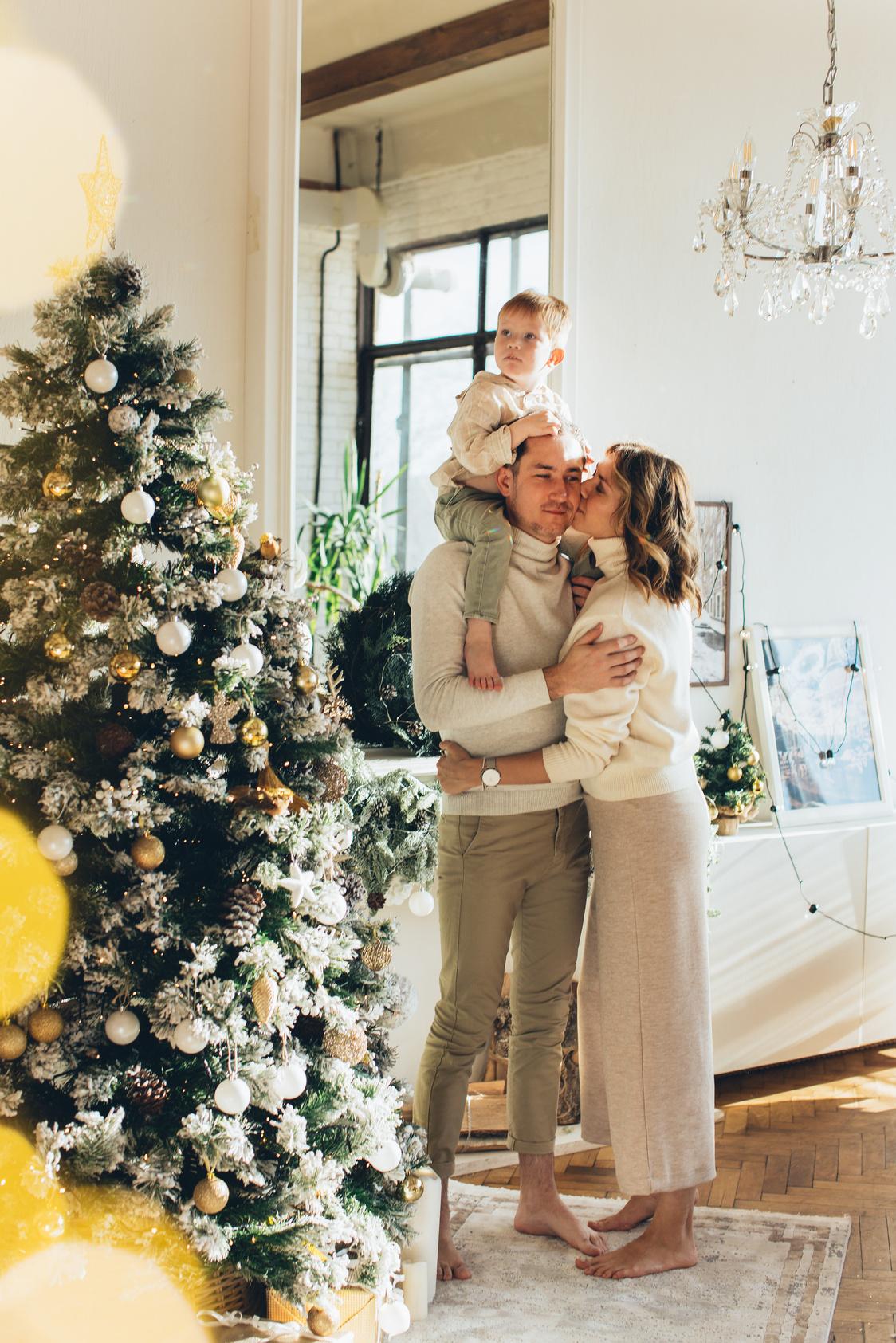 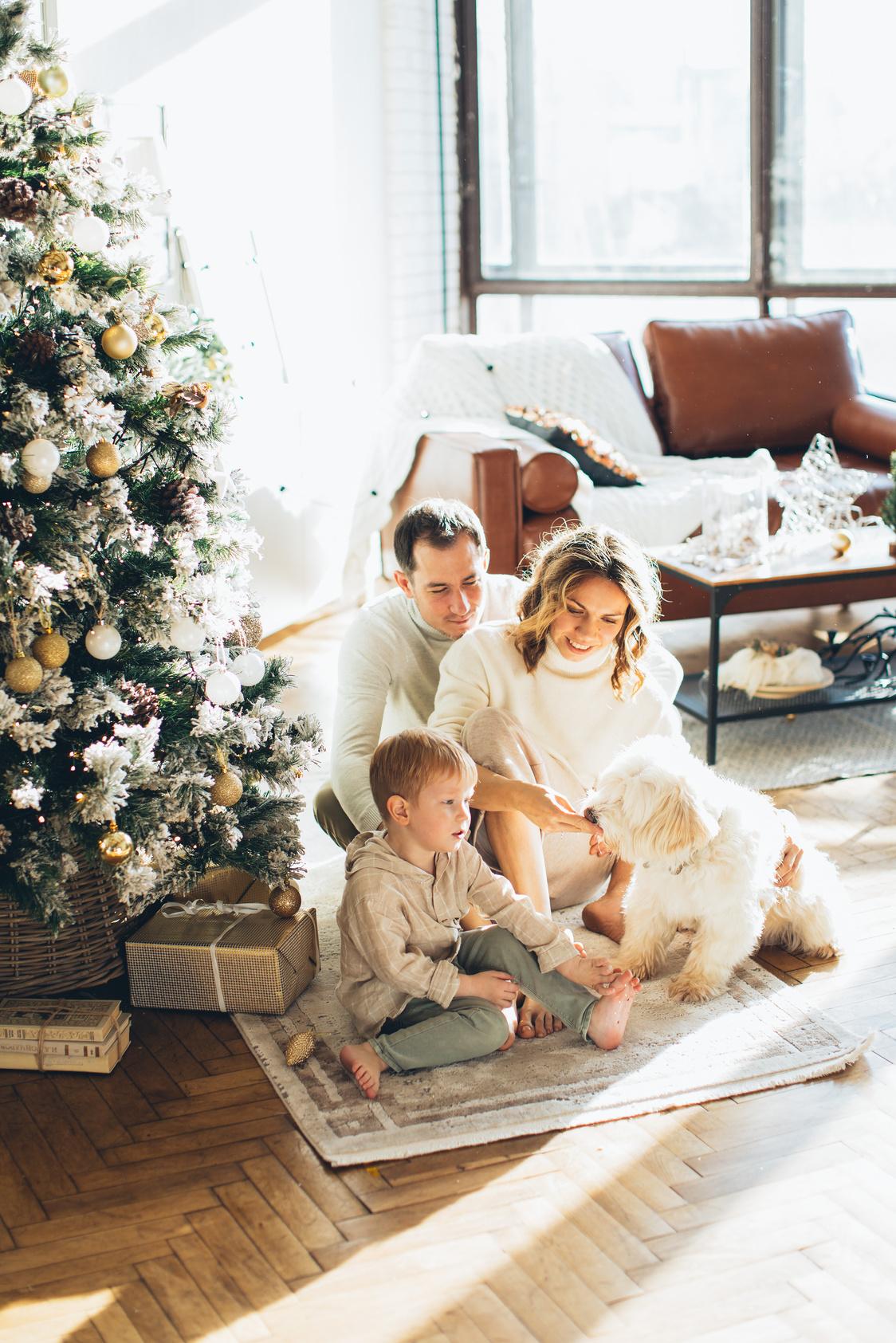 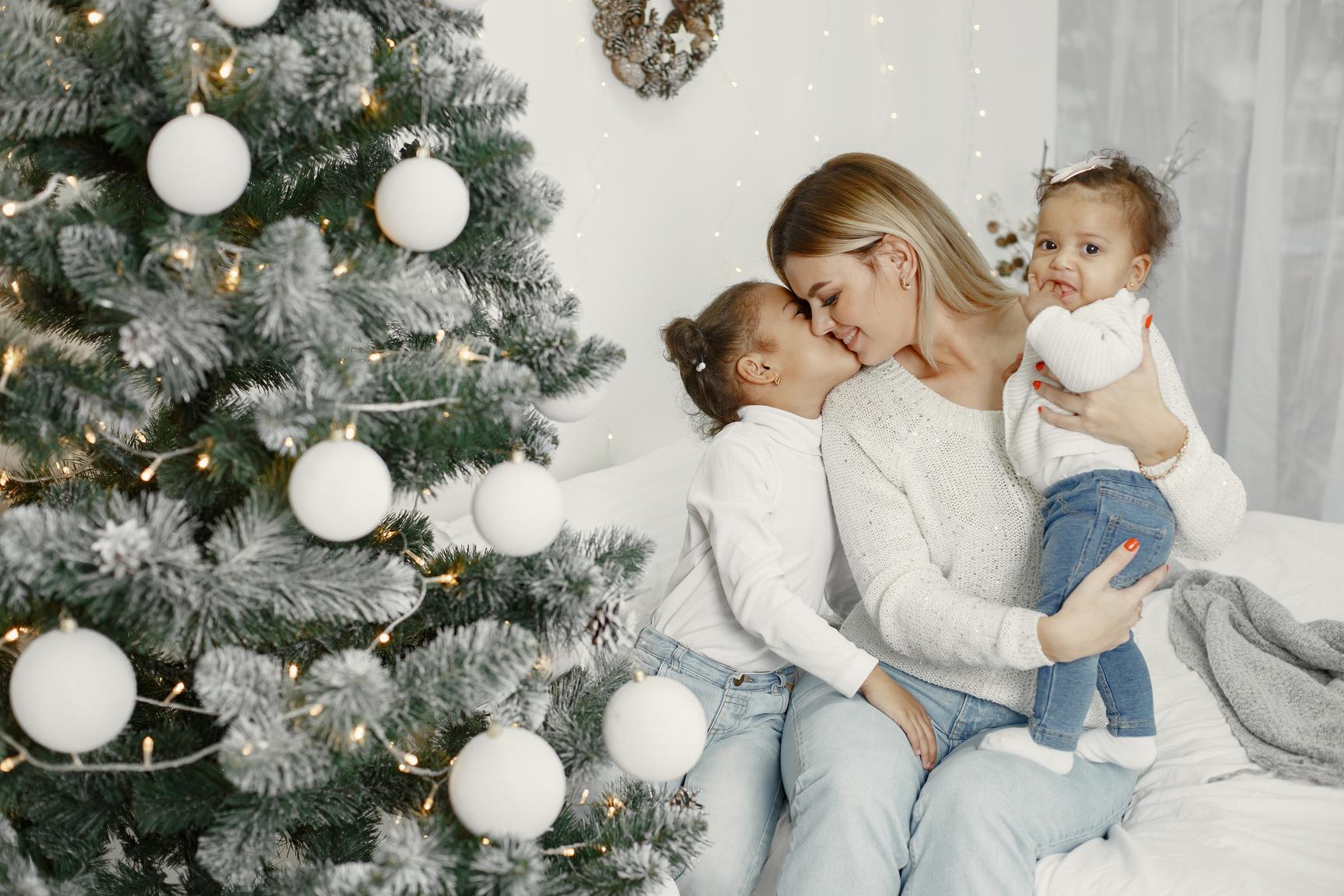 Lorem ipsum odor amet, consectetuer adipiscing elit. Fringilla et suspendisse arcu ad sapien egestas tempor nullam. Mattis malesuada elementum sed nulla mollis euismod hac.
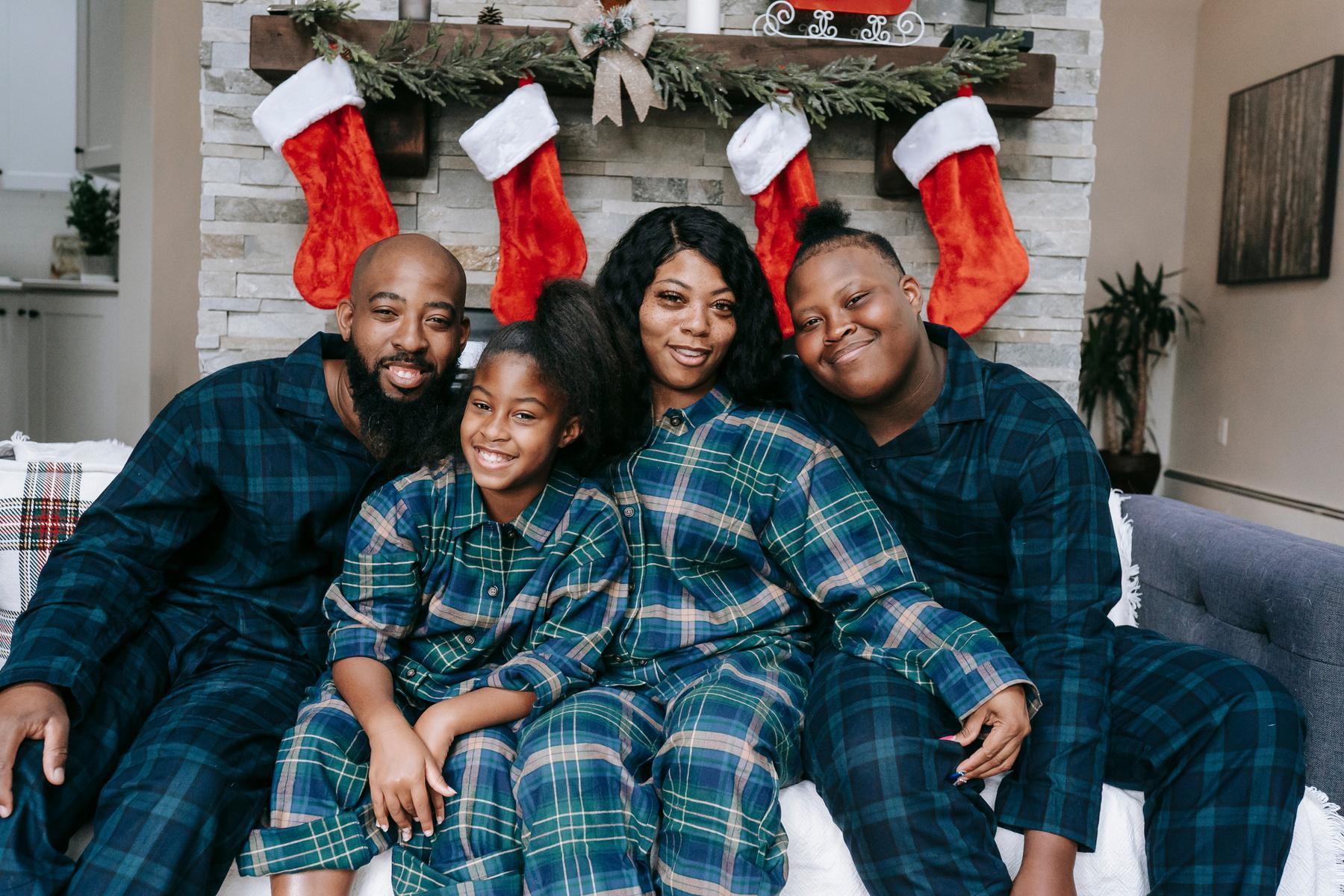 Lorem ipsum odor amet, consectetuer adipiscing elit. Fringilla et suspendisse arcu ad sapien egestas tempor nullam.
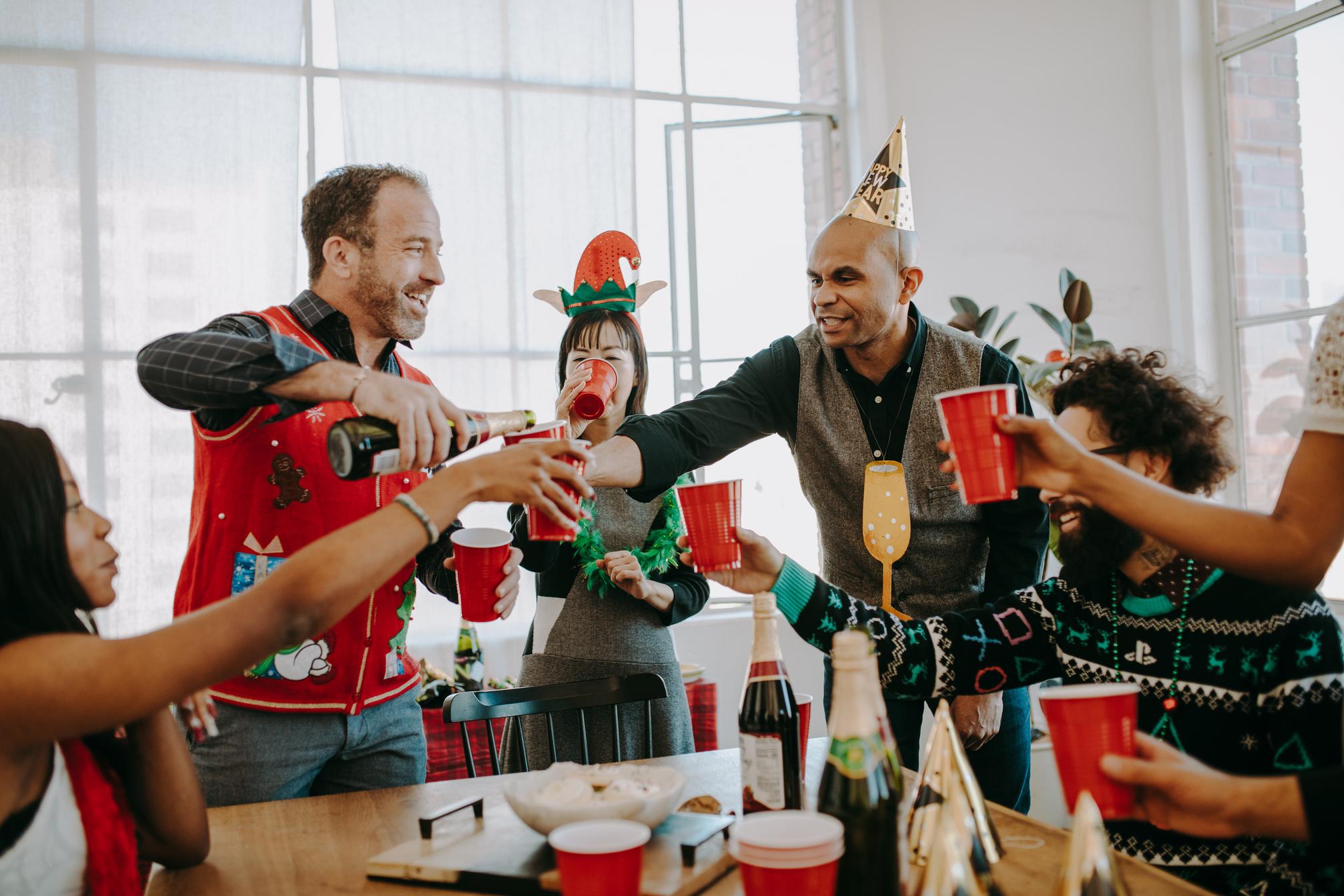 Lorem ipsum odor amet, consectetuer adipiscing elit. Fringilla et suspendisse arcu ad sapien egestas tempor nullam.
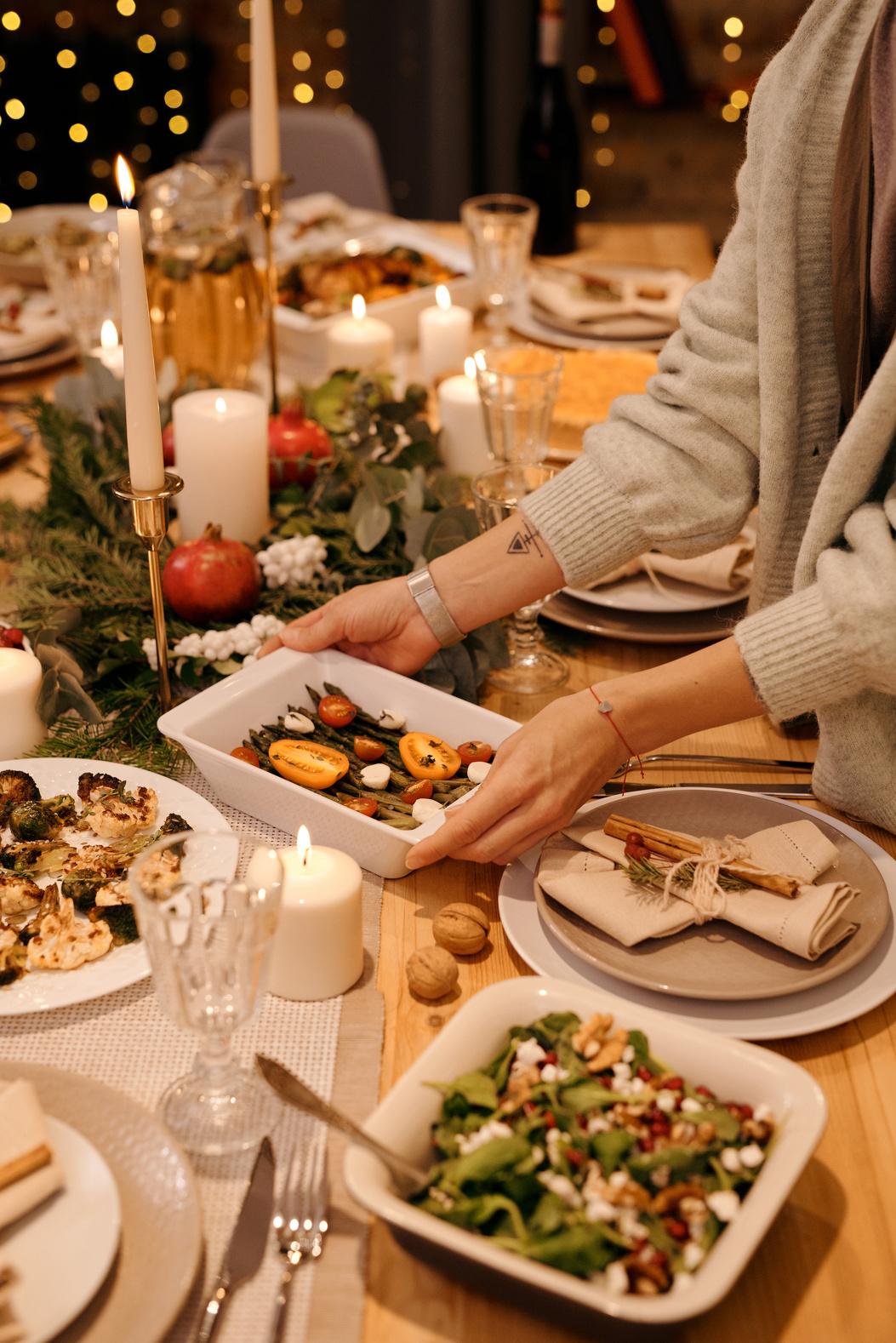 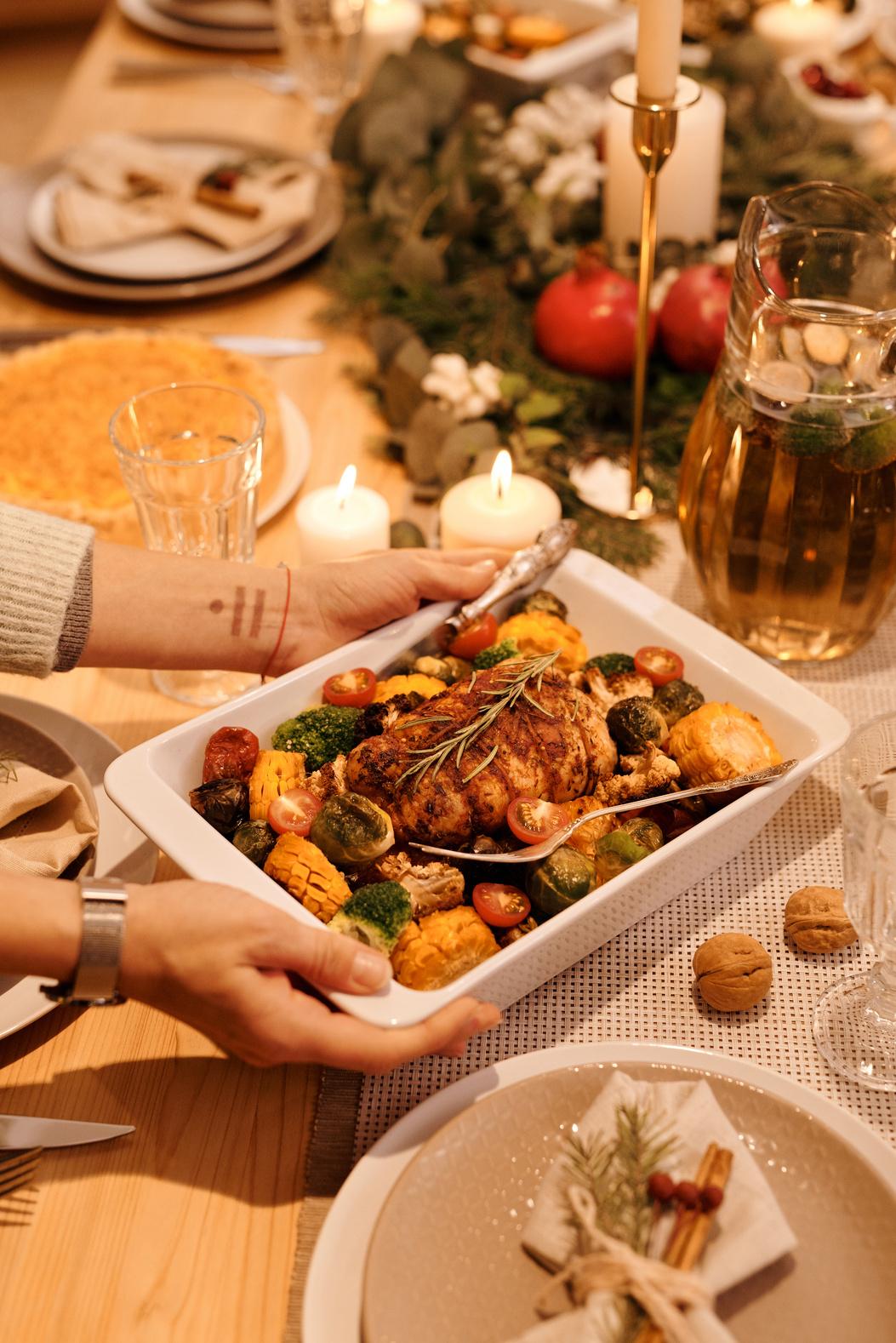 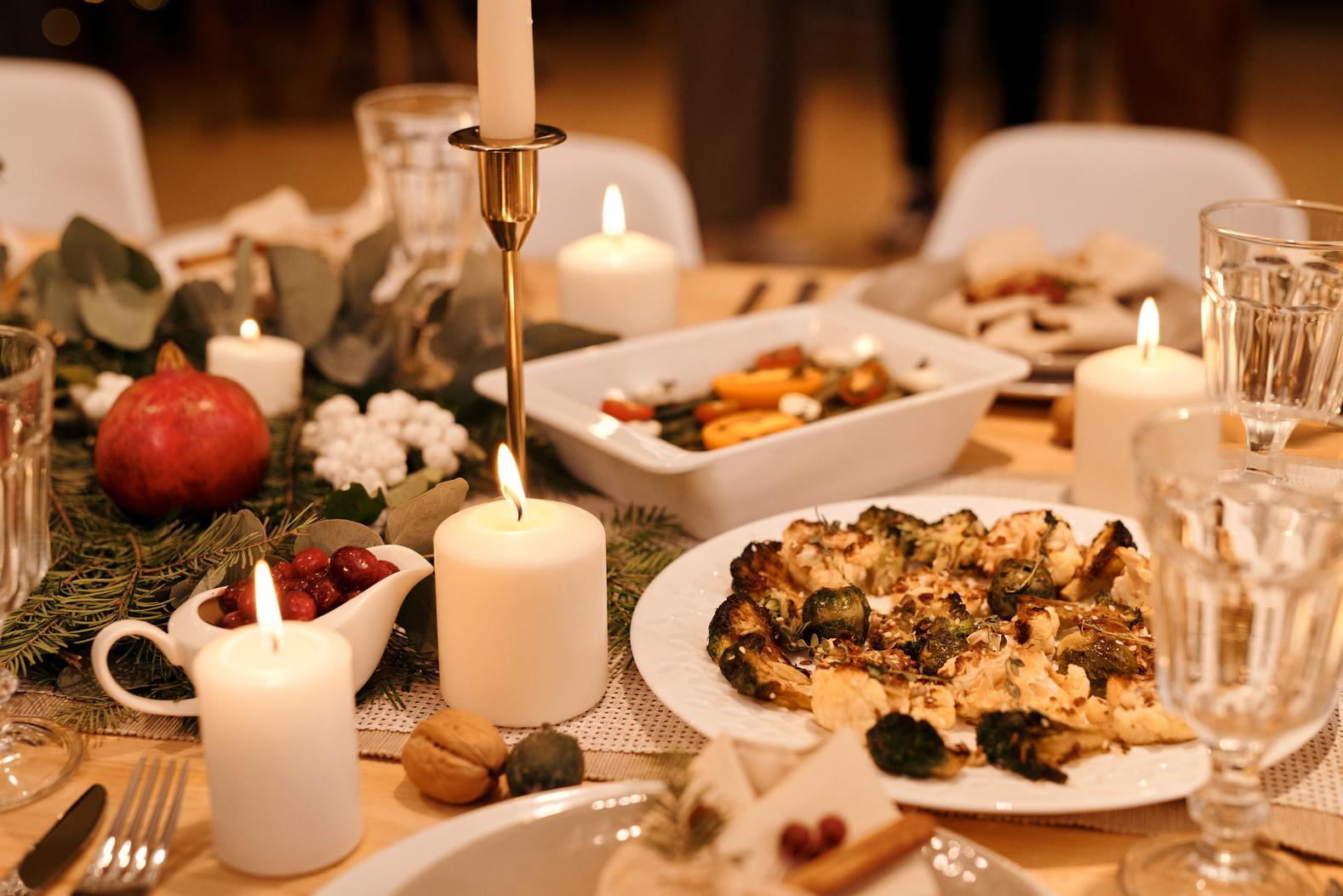 Lorem ipsum odor amet, consectetuer adipiscing elit. Fringilla et suspendisse arcu ad sapien egestas tempor nullam.
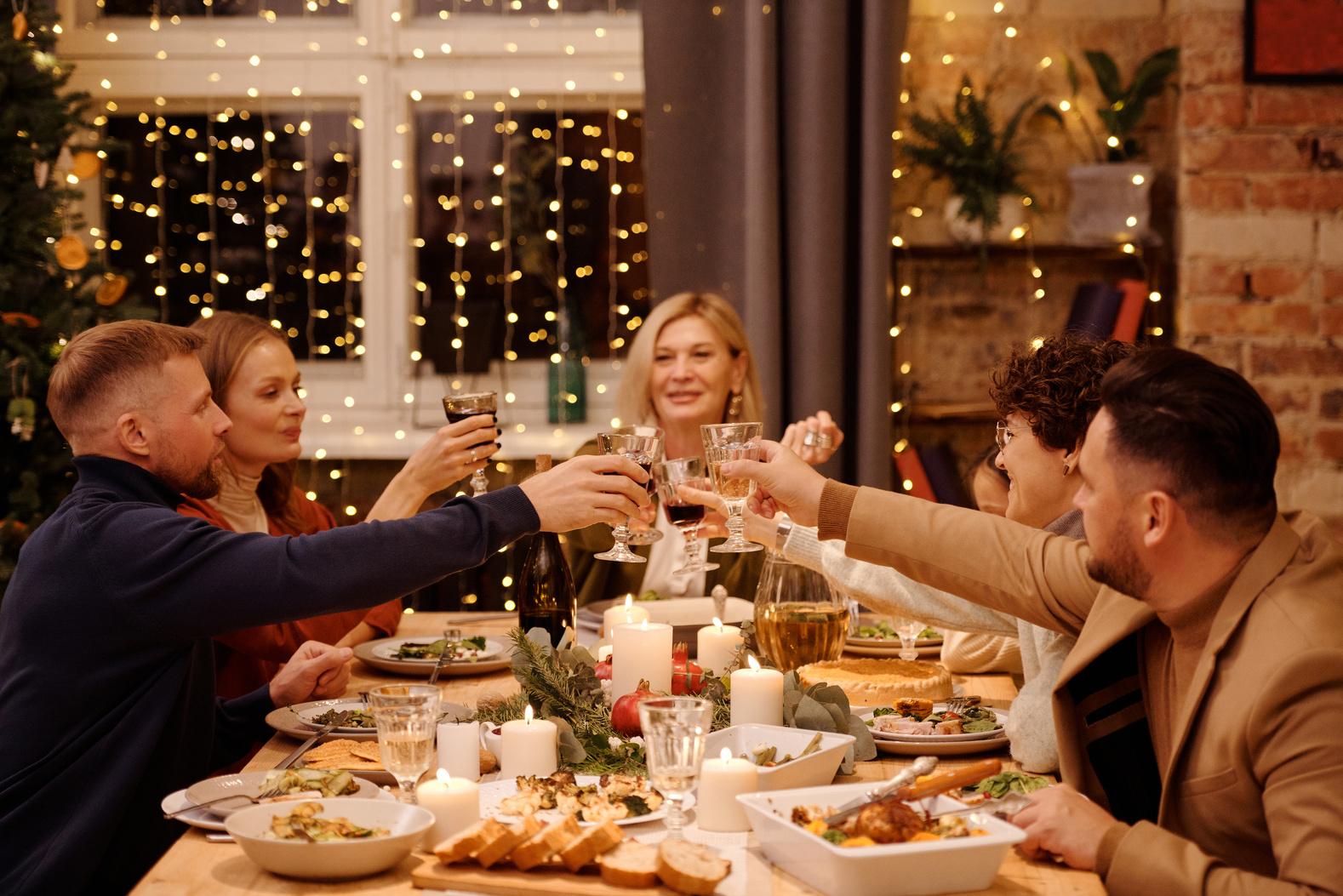 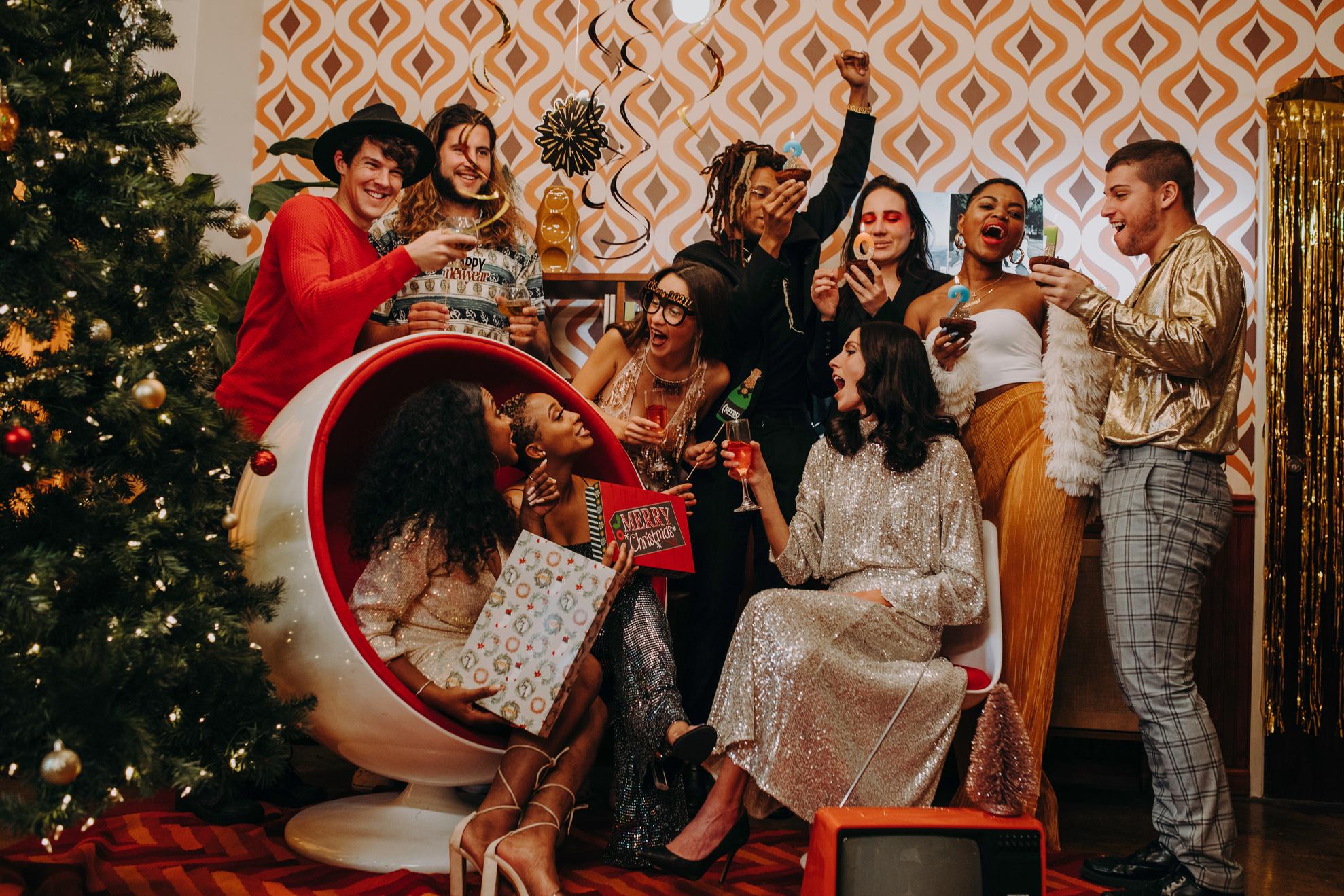 Lorem ipsum odor amet, consectetuer adipiscing elit. Fringilla et suspendisse arcu ad sapien egestas tempor nullam.
Lorem ipsum odor amet, consectetuer adipiscing elit. Fringilla et suspendisse arcu ad sapien egestas tempor nullam.
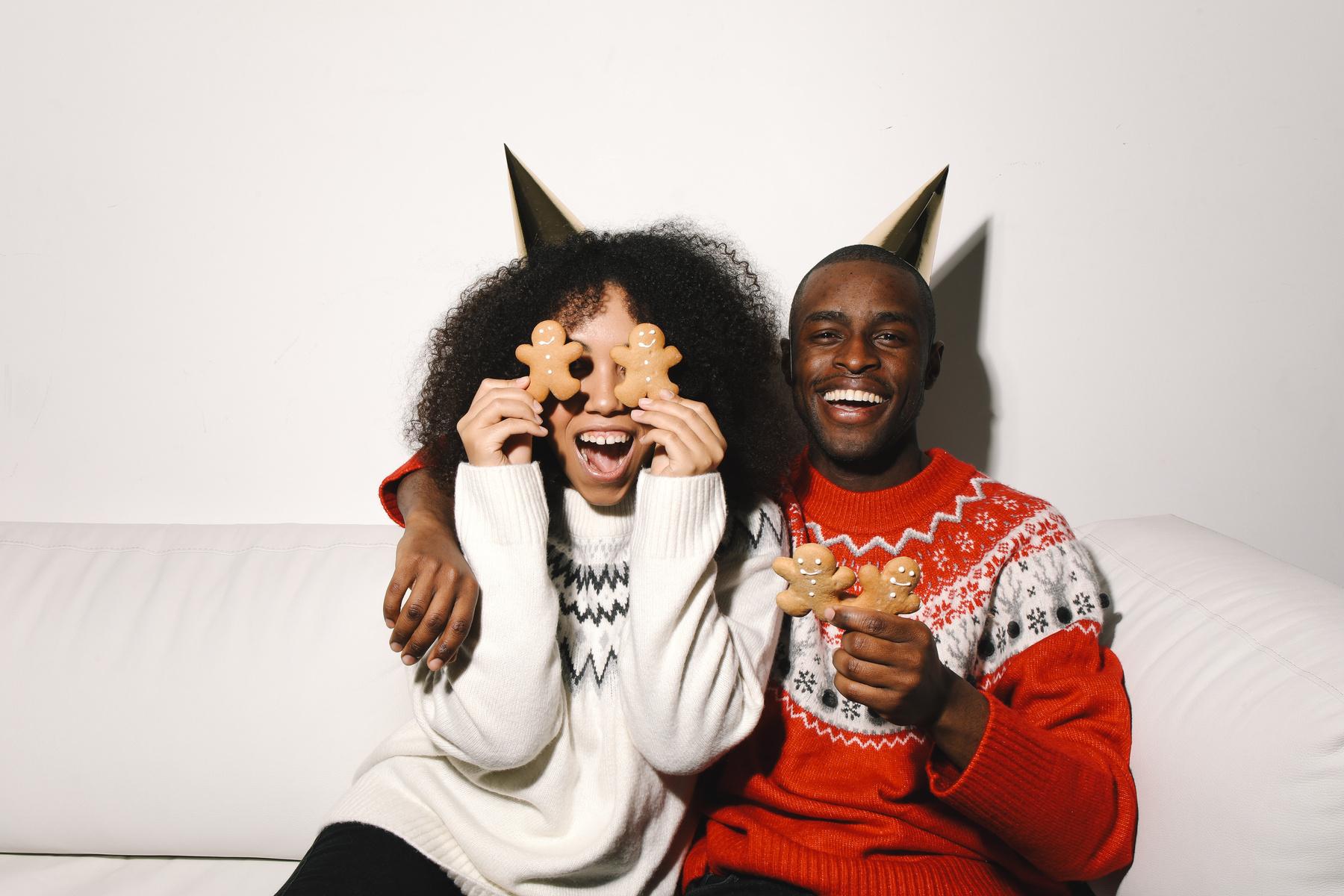 Lorem ipsum odor amet, consectetuer adipiscing elit. Fringilla et suspendisse arcu ad sapien egestas tempor nullam. Mattis malesuada elementum sed nulla mollis euismod hac.
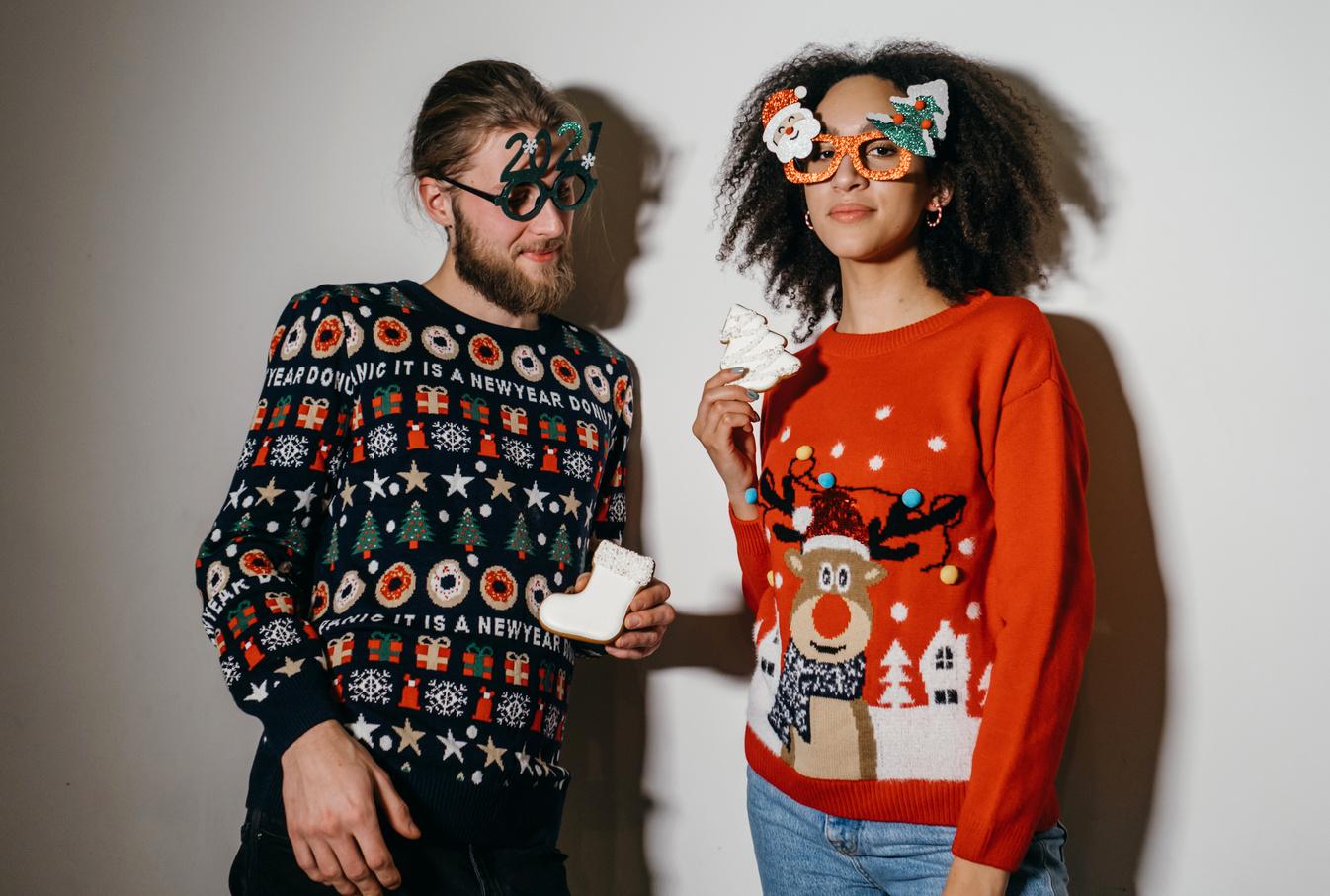 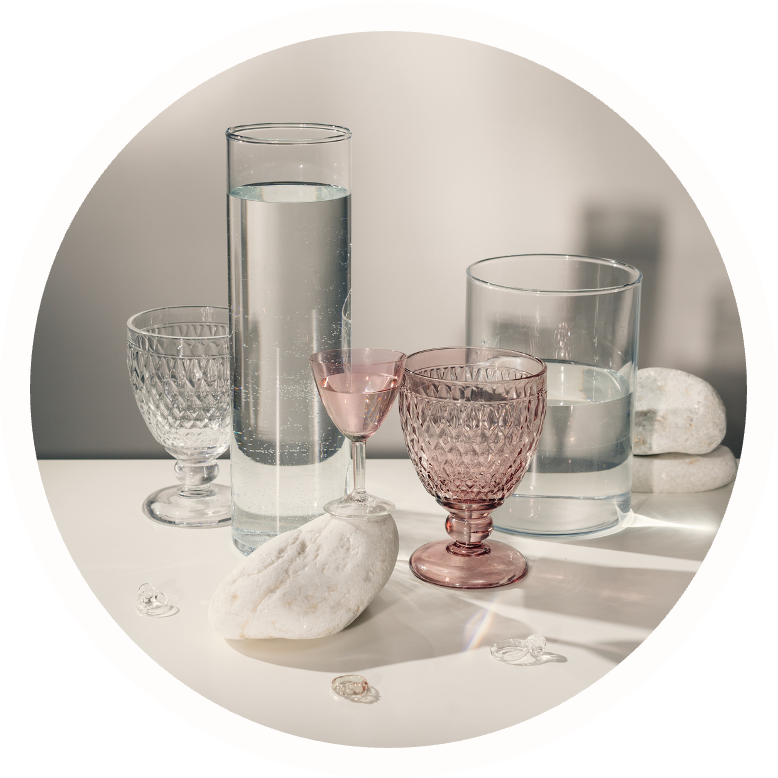 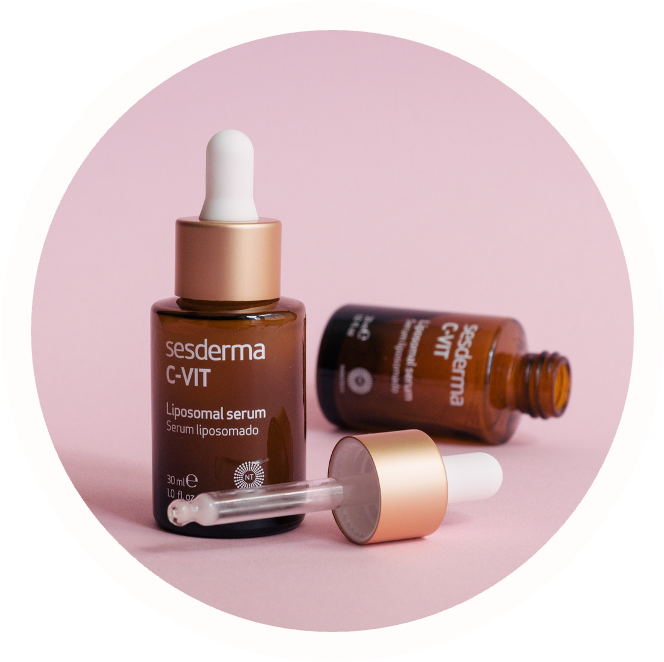 Lorem ipsum odor amet, consectetuer adipiscing elit. Fringilla et suspendisse arcu ad sapien egestas tempor nullam. Mattis malesuada elementum sed nulla mollis euismod hac.
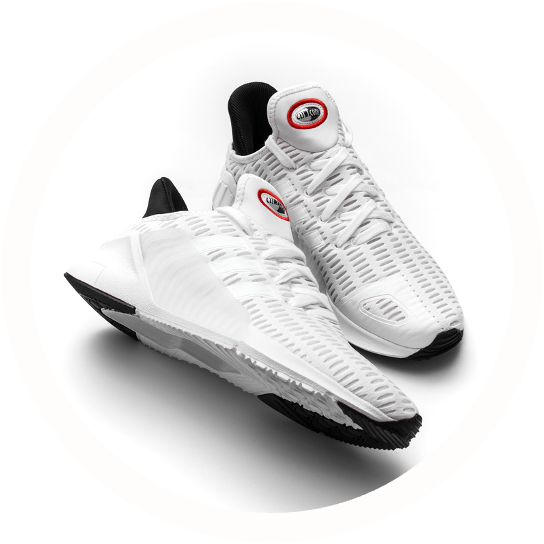 Lorem ipsum odor amet, consectetuer adipiscing elit. Fringilla et suspendisse arcu ad sapien egestas tempor nullam. Mattis malesuada elementum sed nulla mollis euismod hac.
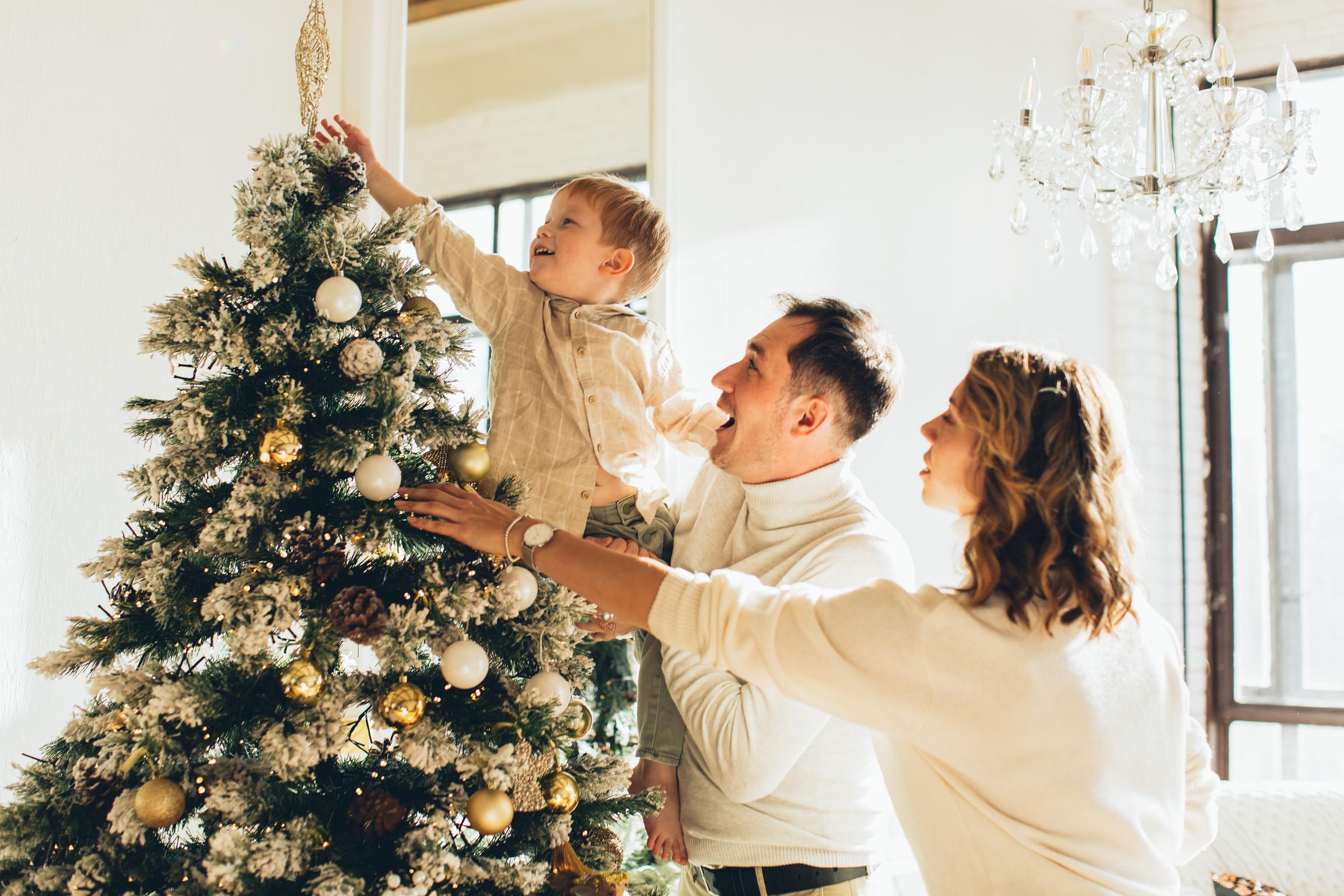 Lorem ipsum odor amet, consectetuer adipiscing elit. Fringilla et sxuspendisse arcu ad sapien egestas tempor nullam. Mattis malesuada elementum sed nulla mollis euismod hac.
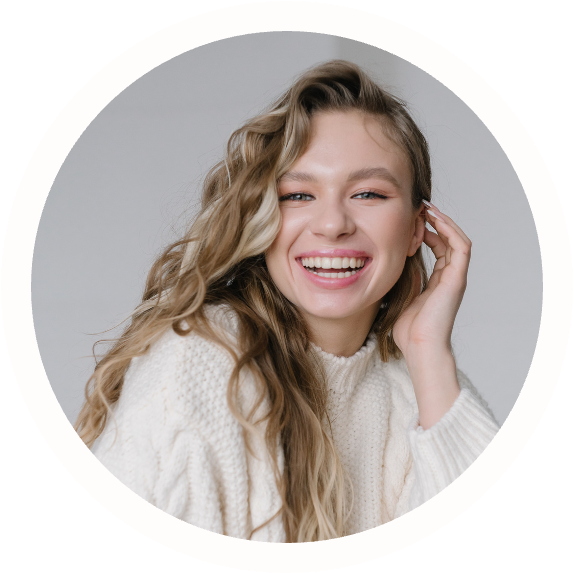 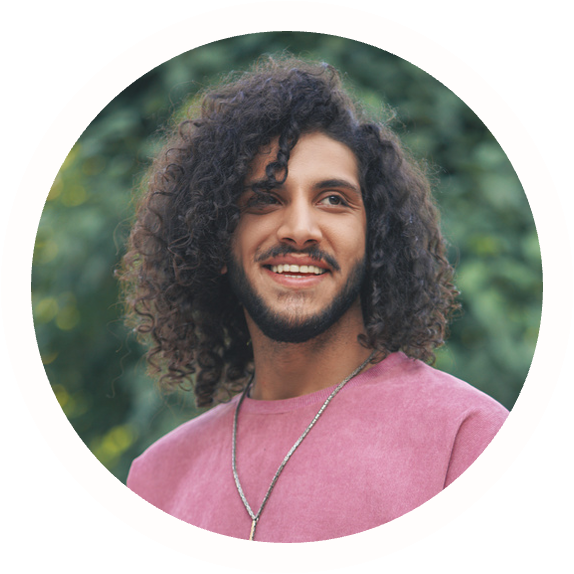 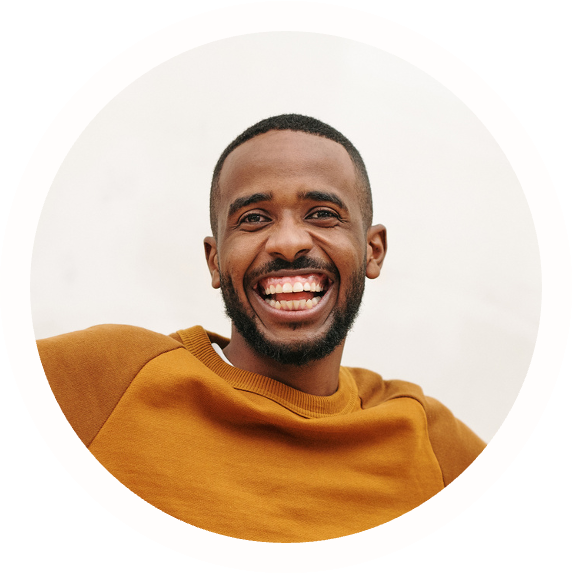 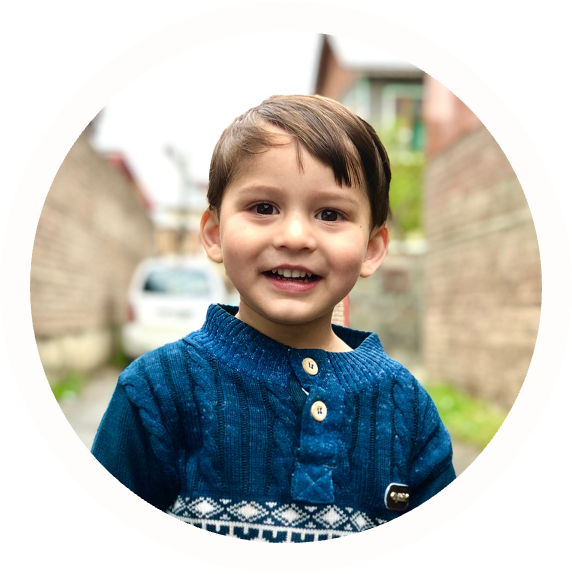 Lorem ipsum odor amet, consectetuer adipiscing elit. Fringilla et suspendisse arcu ad sapien egestas tempor nullam.
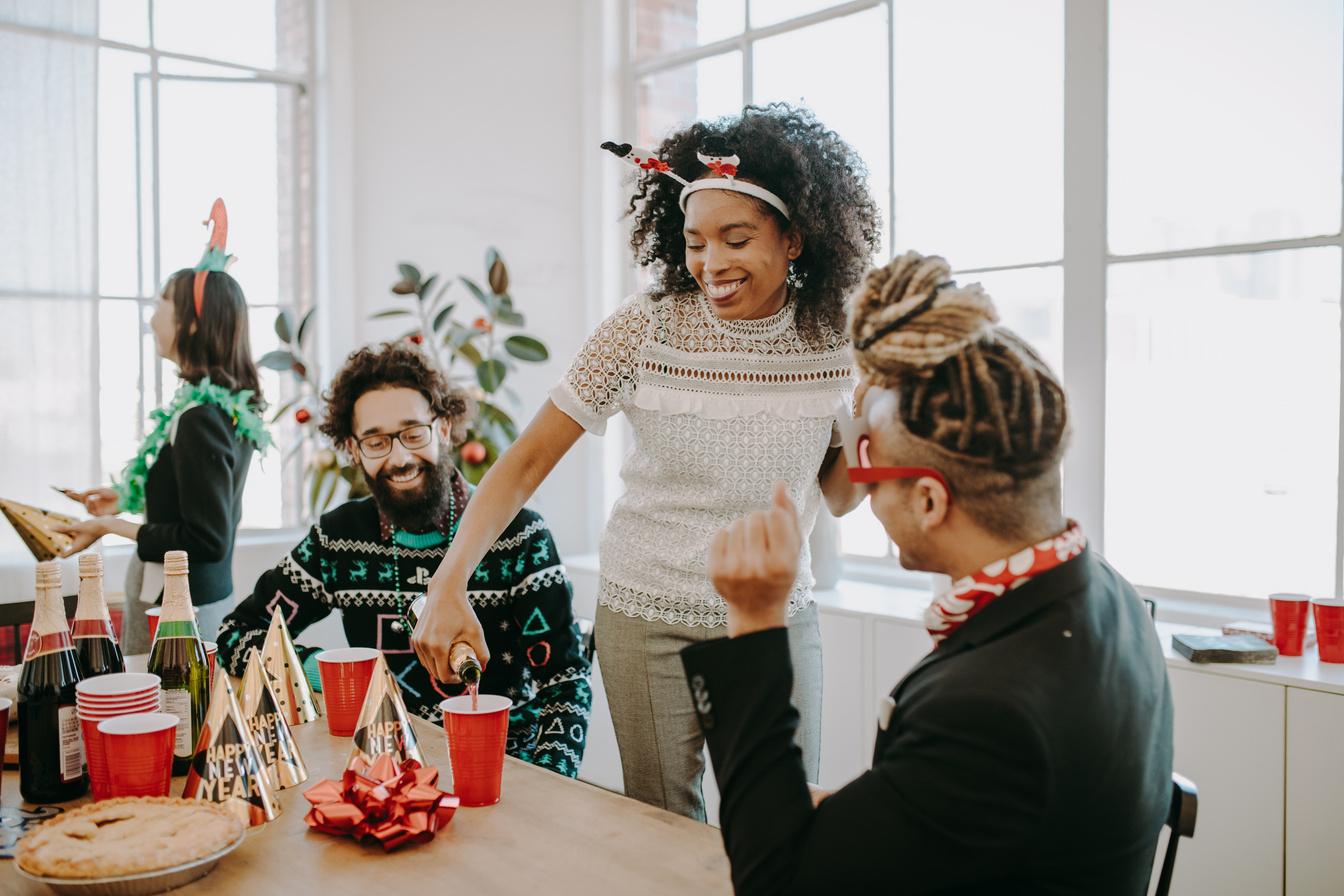 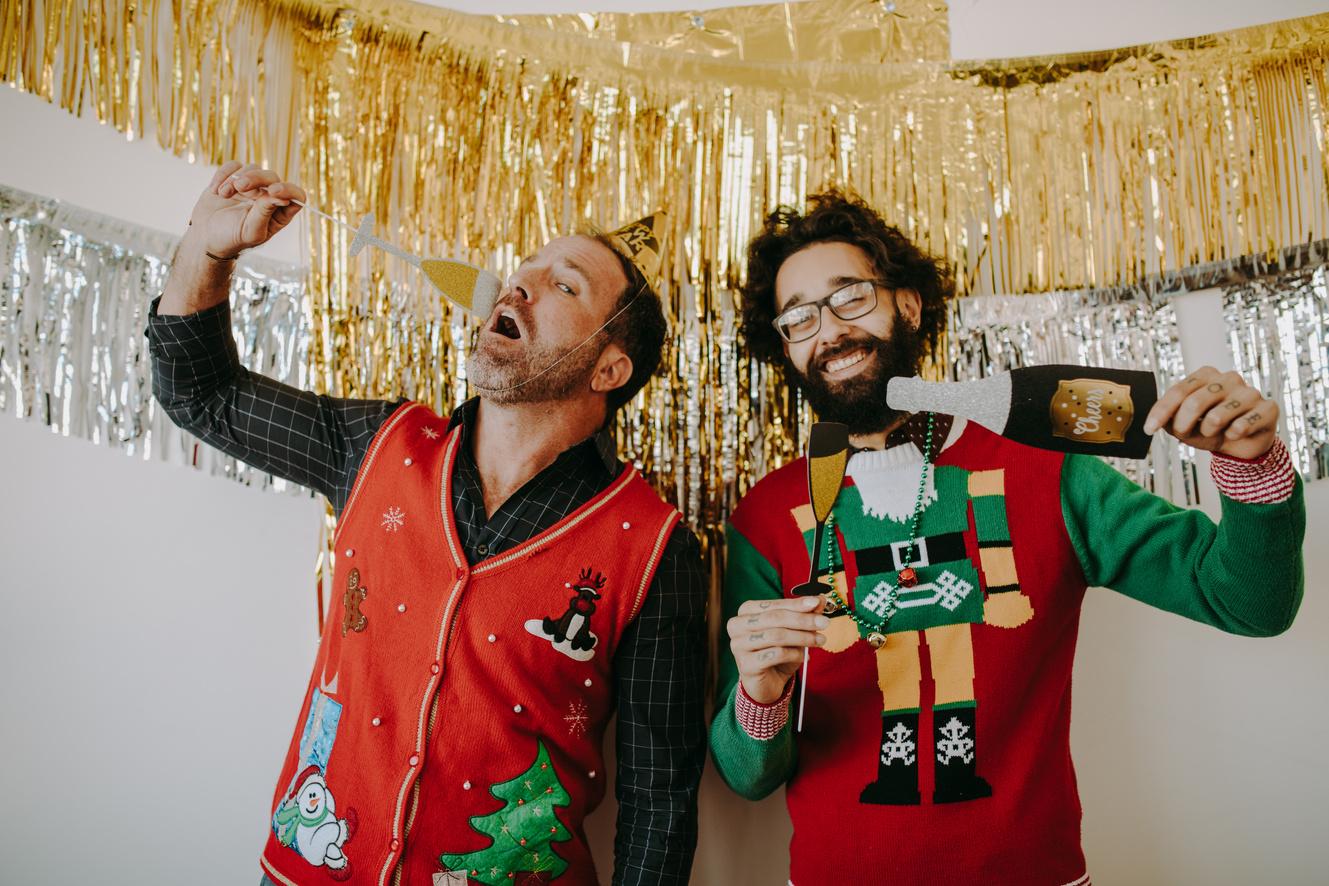 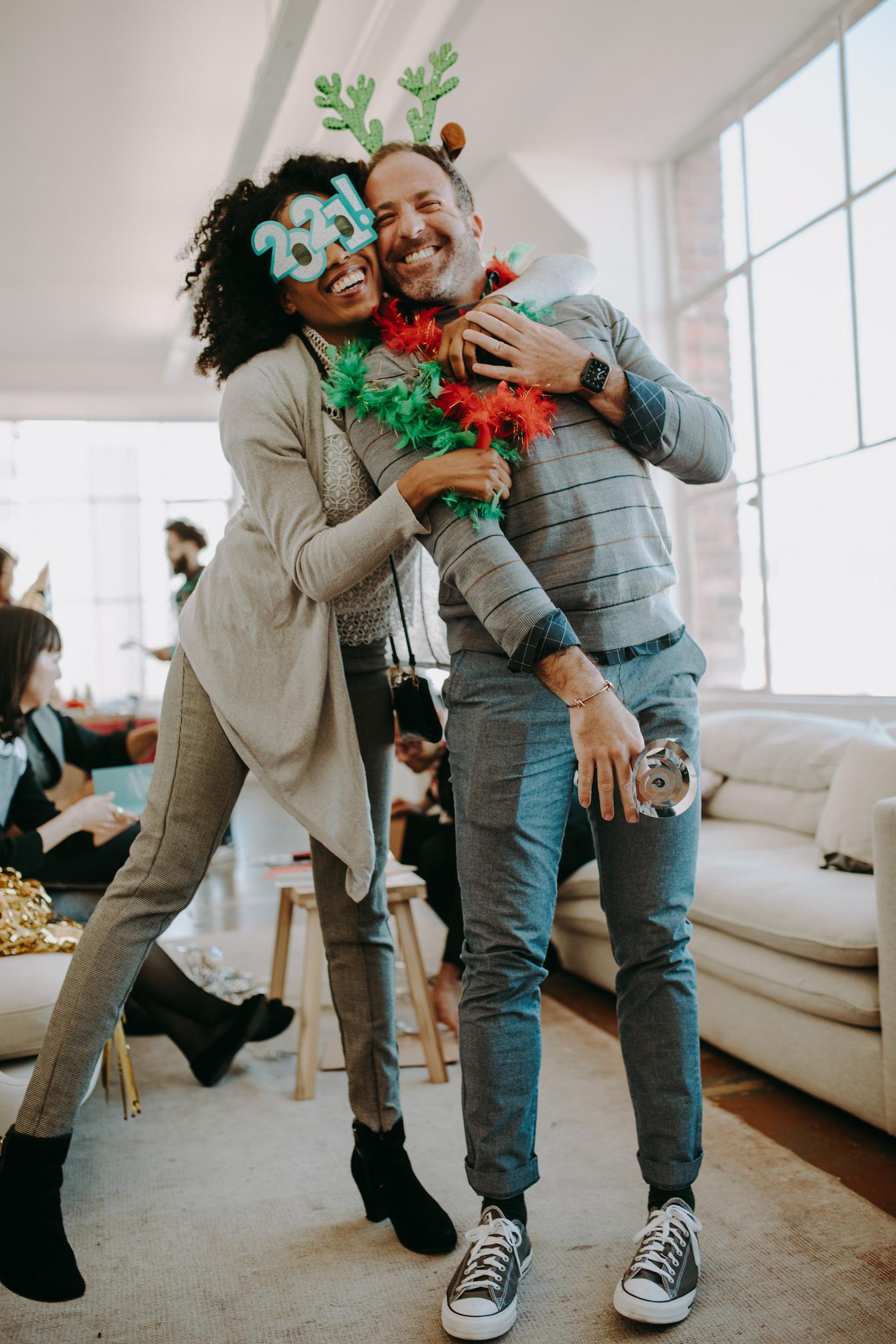 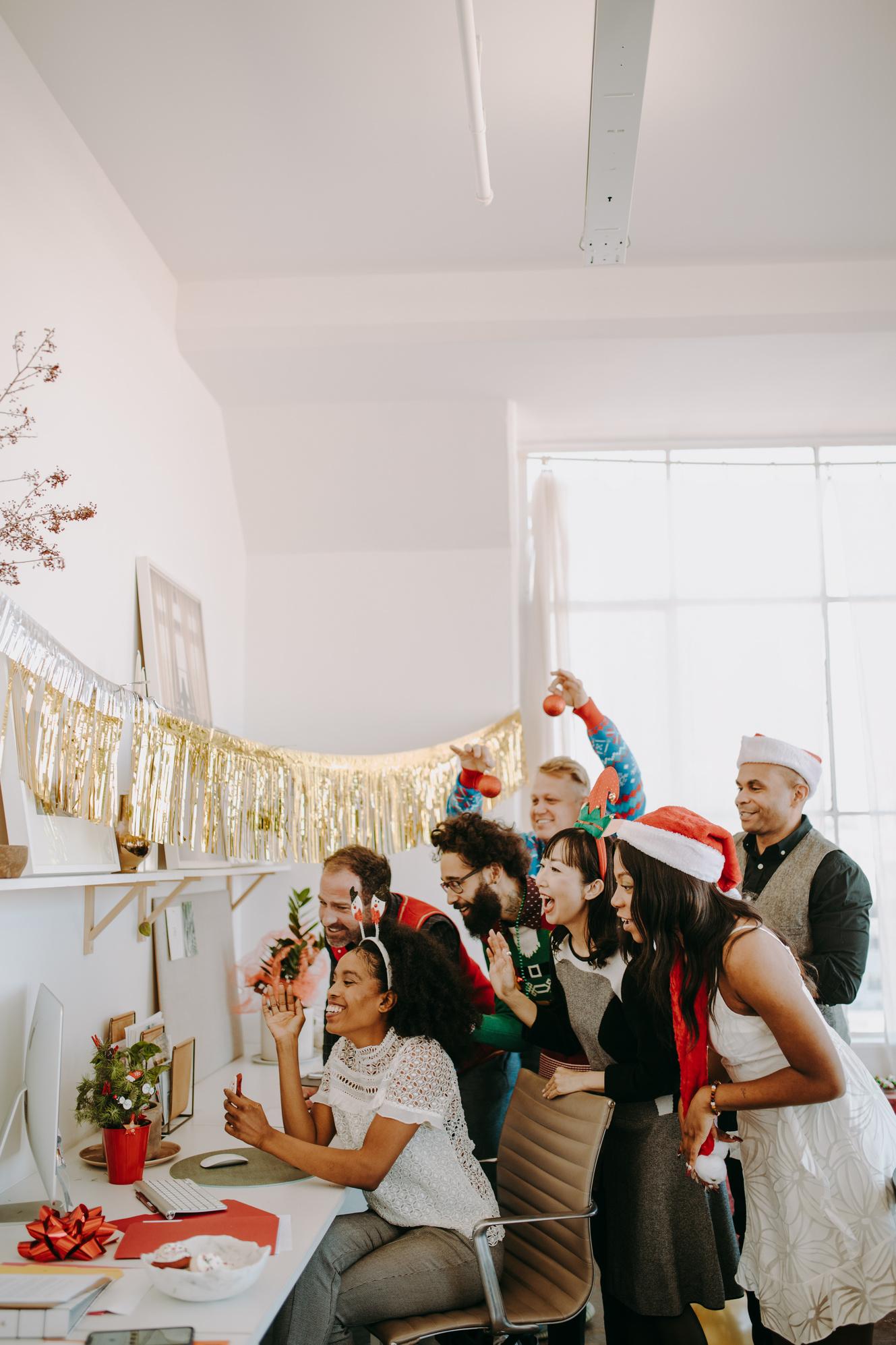 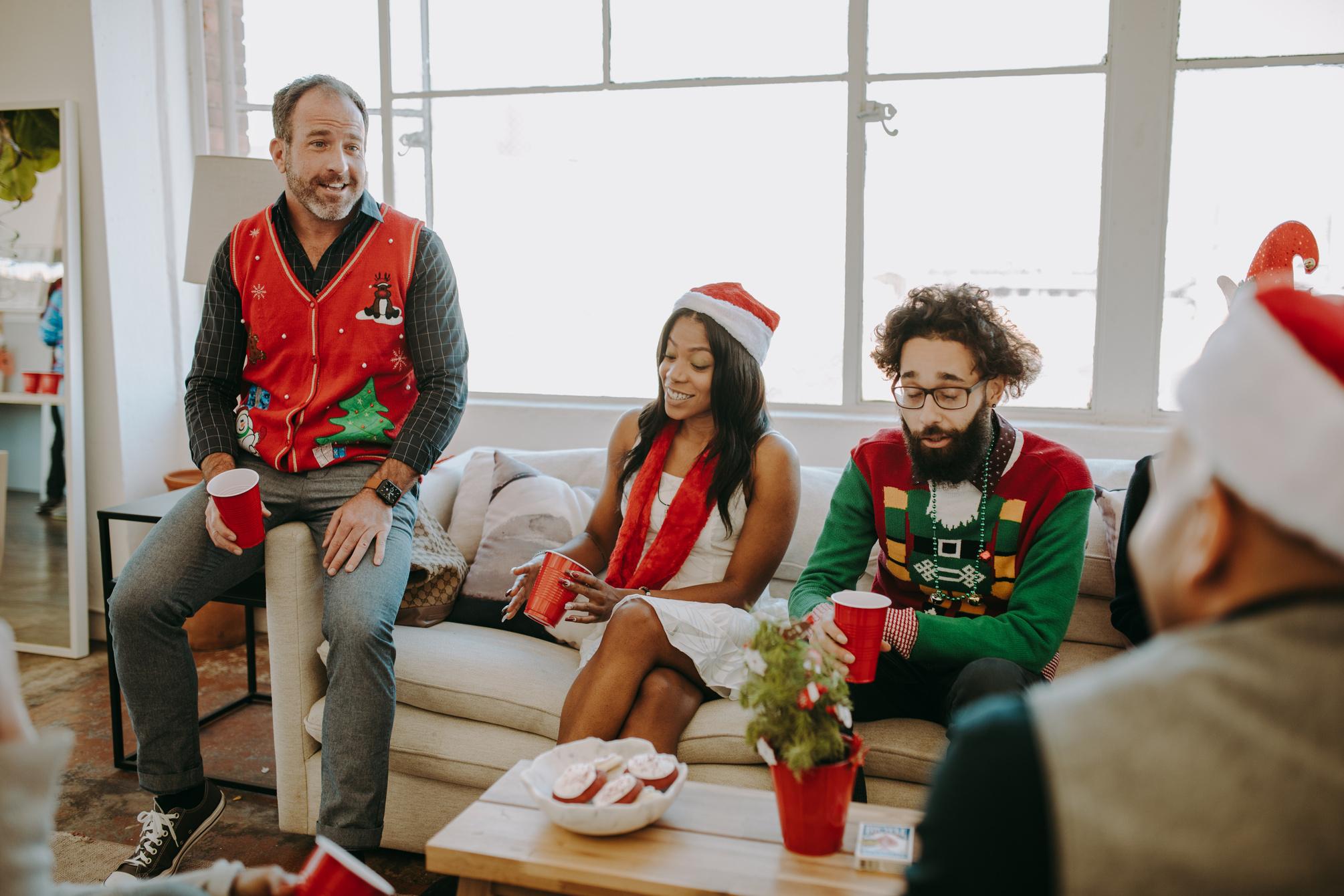 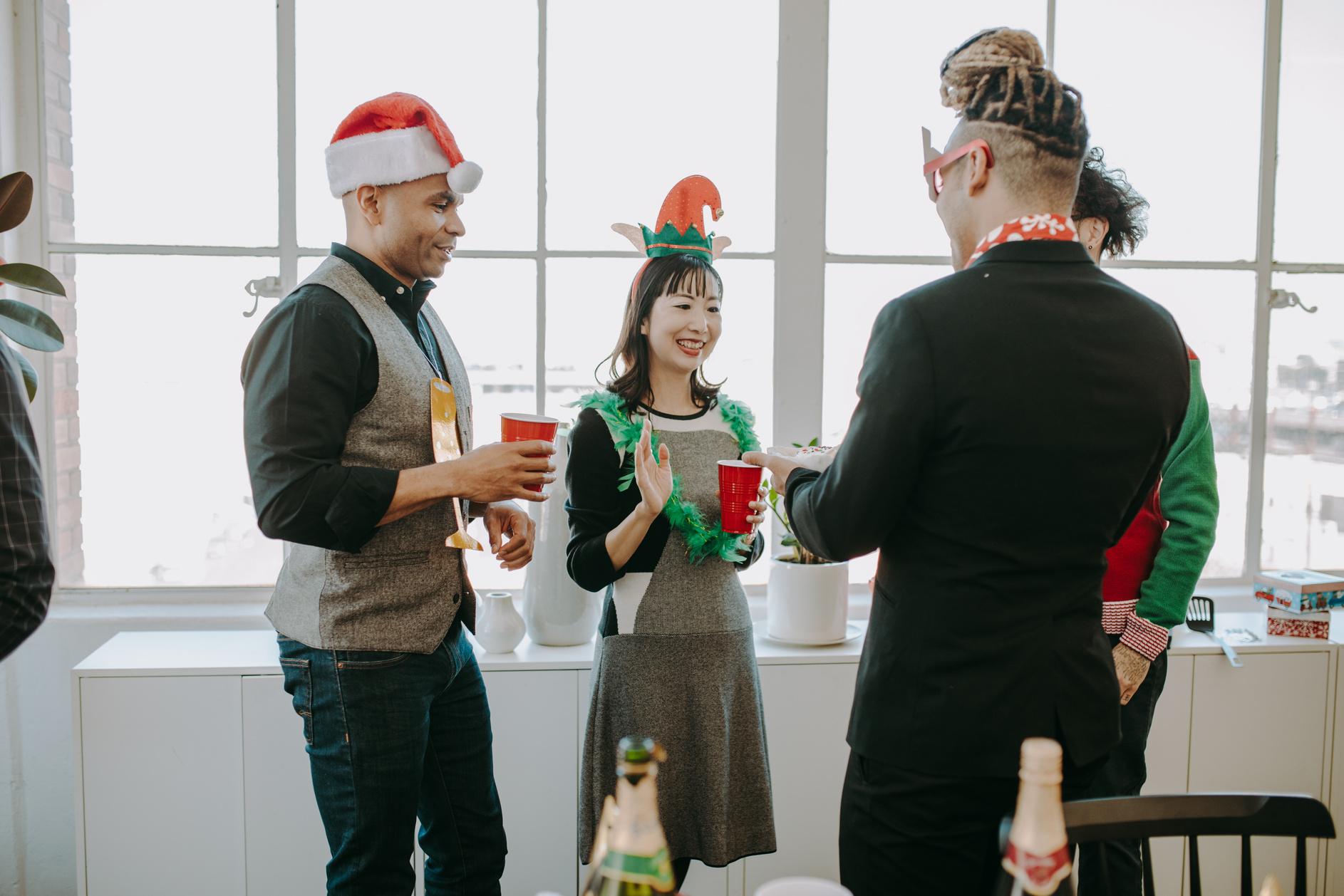 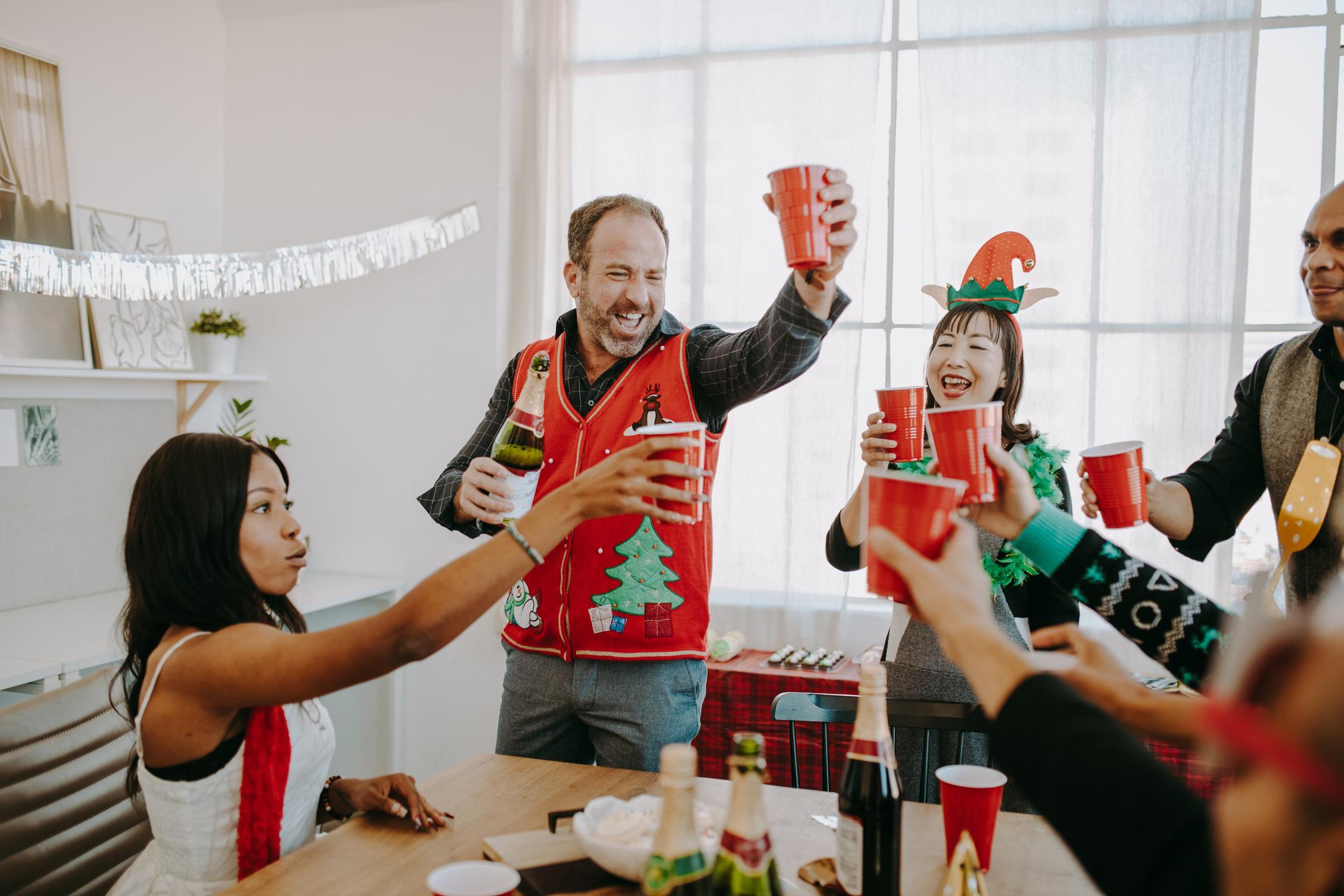 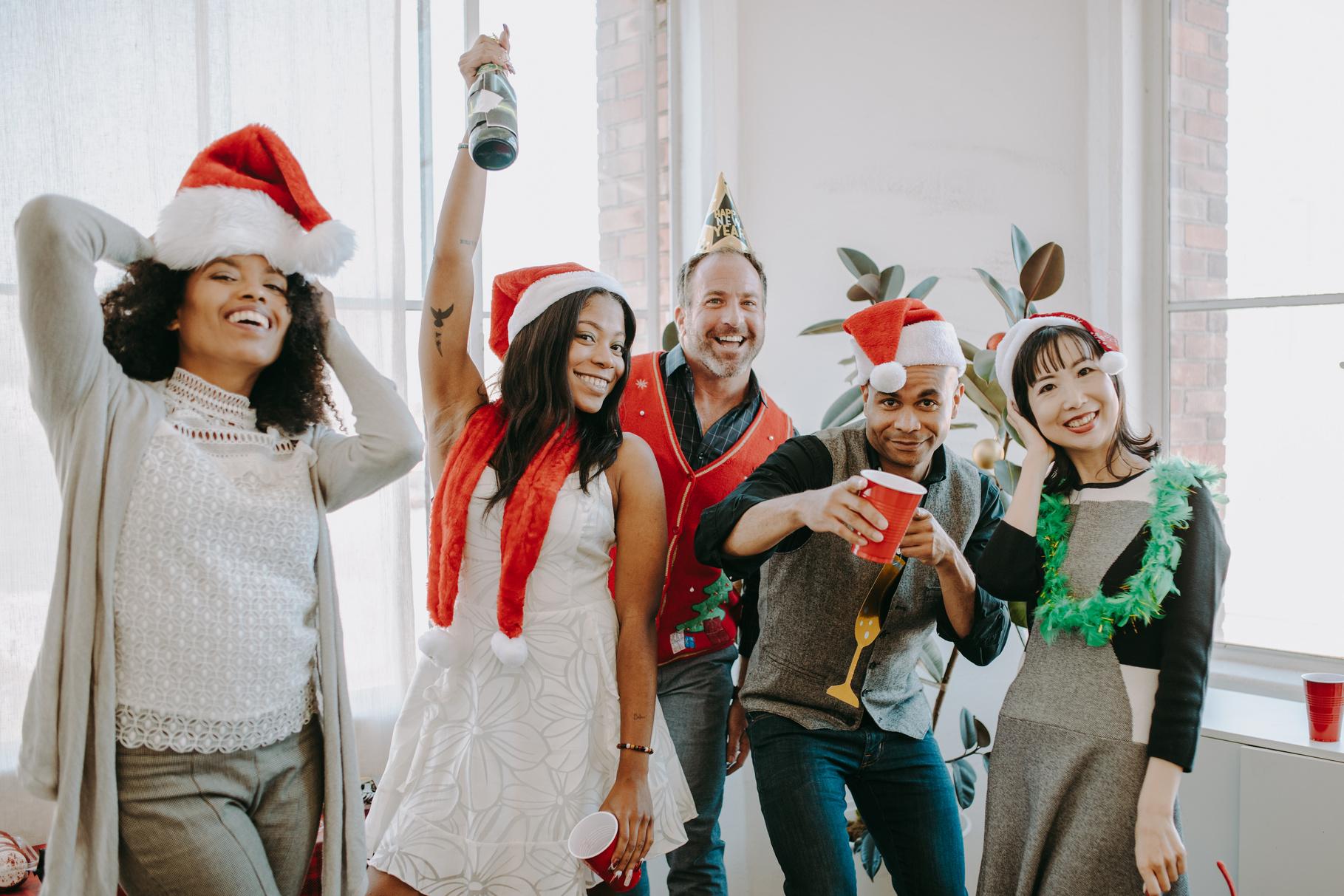 RESOURCE PAGE
Use these design resources in your Canva Presentation.
Fonts
Design Elements
This presentation template
uses the following free fonts:
TITLES:
DM SANS

HEADERS:
DM SANS

BODY COPY:
DM SANS
You can find these fonts online too.
Colors
#FFFDFC
#478737
#7C0404
#EDD01F
DON'T FORGET TO DELETE THIS PAGE BEFORE PRESENTING.
RESOURCE PAGE
Use these design resources in your Canva Presentation.
Design Elements
DON'T FORGET TO DELETE THIS PAGE BEFORE PRESENTING.
CREDITS
This presentation template is free for everyone to use thanks to the following:
for the presentation template
Pexels, Pixabay
for the photos
Happy designing!